Cantiamo a tegoleto
ICS “Guido Monaco”
Castel Focognano –AR-
CLASSE 3 A
SCUOLA PRIMARIA DI 
 RASSINA
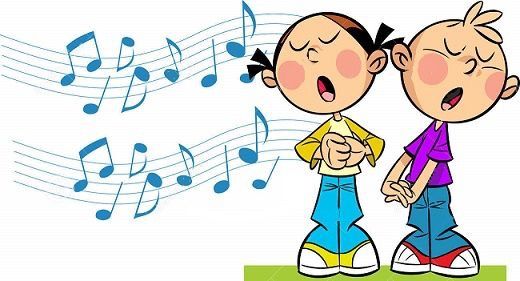 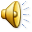 RASSEGNA DI CORI 

11 APRILE 2019
CON LA COLLABORAZIONE  DEL
 MAESTRO LUCA NOCENTINI
 E DELLA PROF.SOLE FELTRINELLI
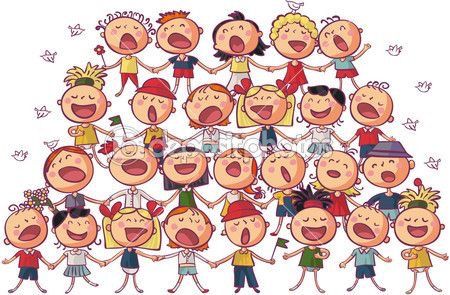 GRAZIE MAESTRO 
LUCA!!!!!!!!!!!!!!!!!!